知って安心　介護のこと
　
　　　　　～なにか、困っていることはありませんか～
・介護サービスが、どんなものがあるかわからない
・介護について相談したいが窓口がわからない
・介護保険を申請したいが、申請方法がわからない
　　　　　　　　　　　　　　　　　　　　　　　　　　　　　　　　　などなど・・・
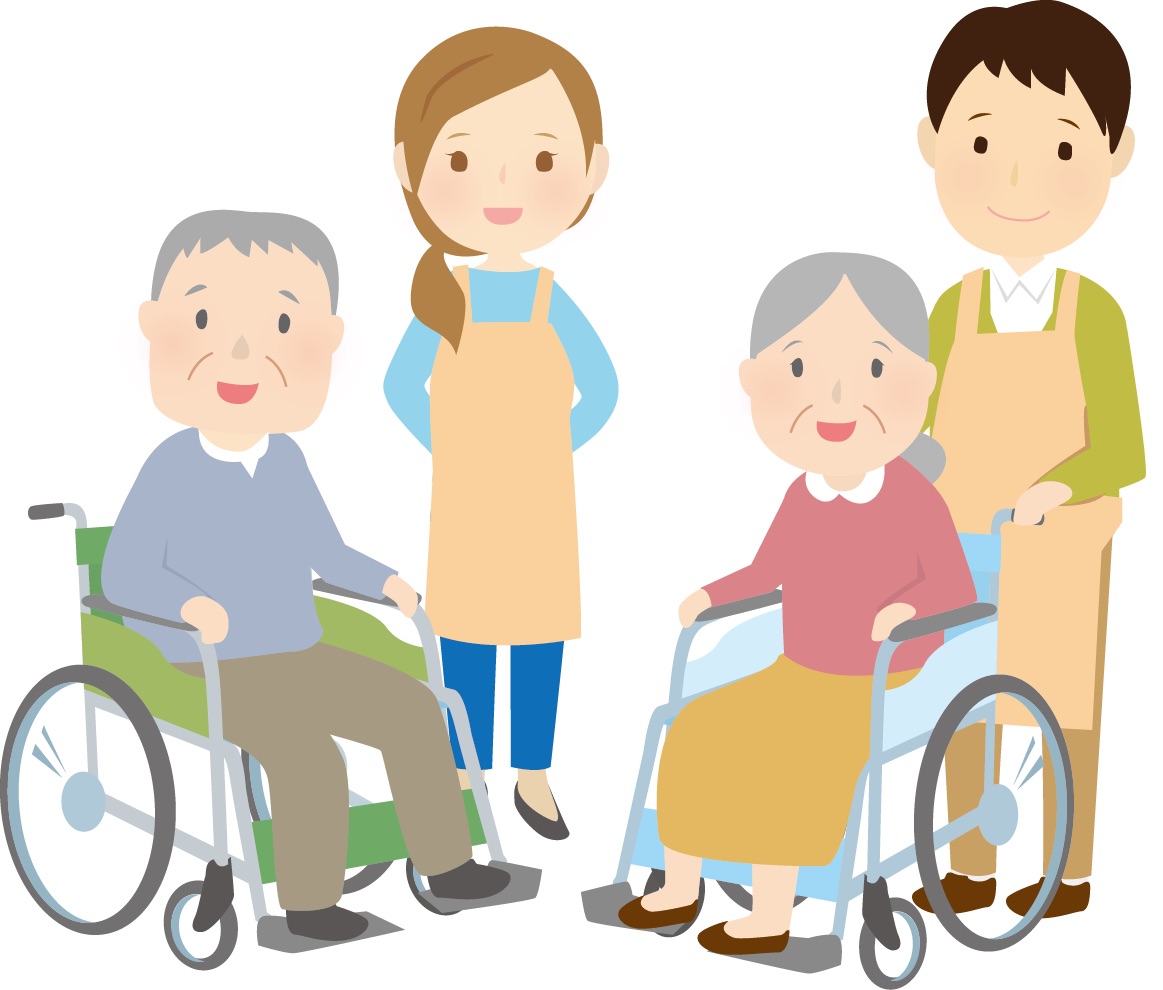 当薬局では、介護についての資料を用意しております。
ご不明点がございましたら、薬剤師までご相談ください。